Exploring the World
Today we visit...
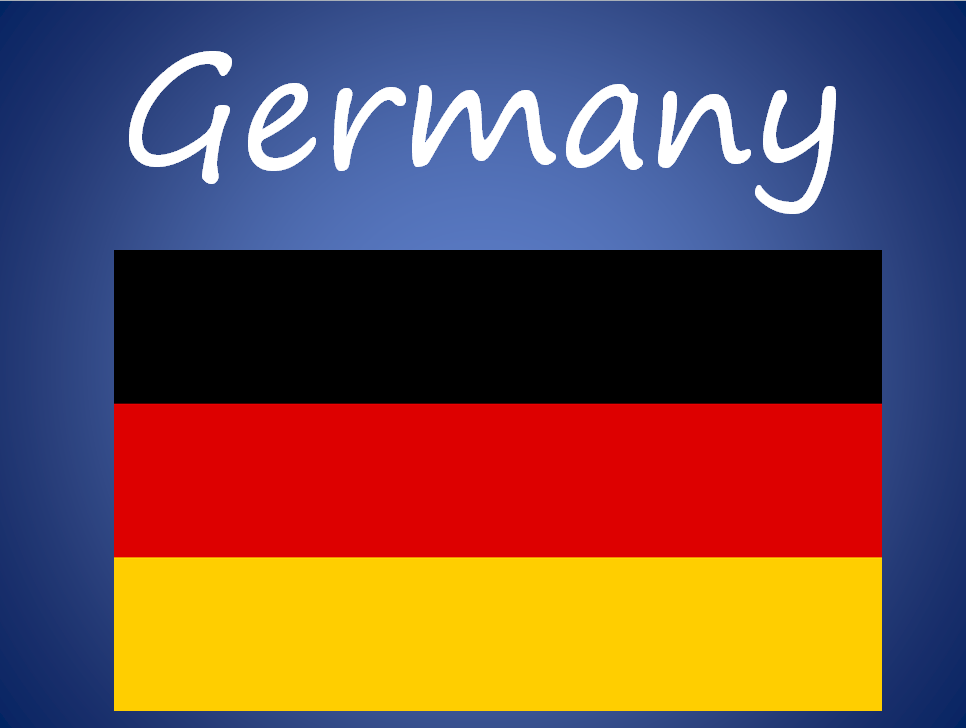 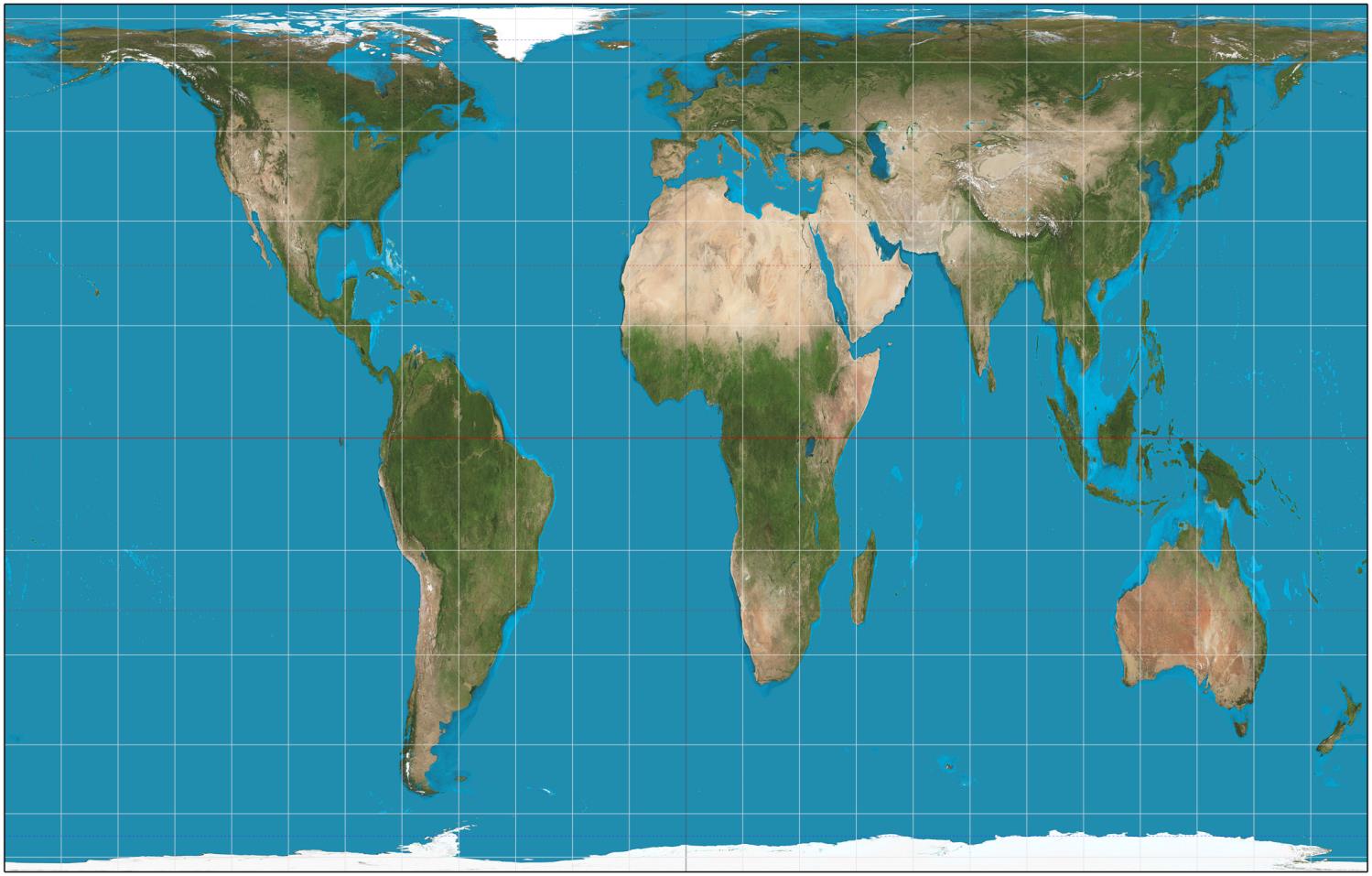 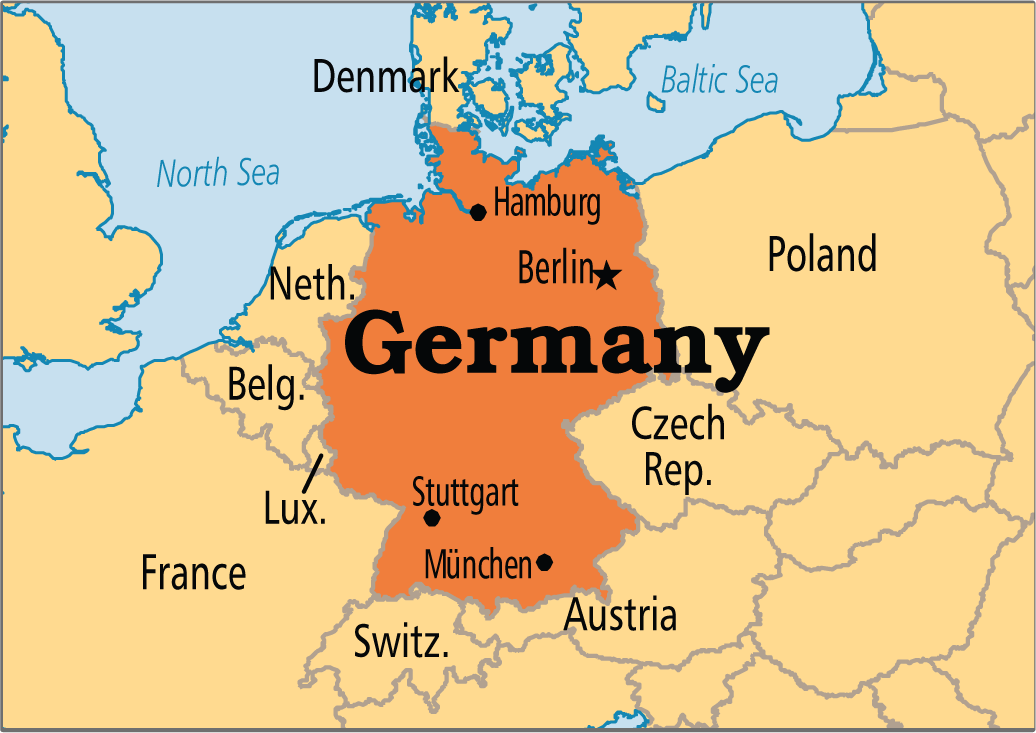 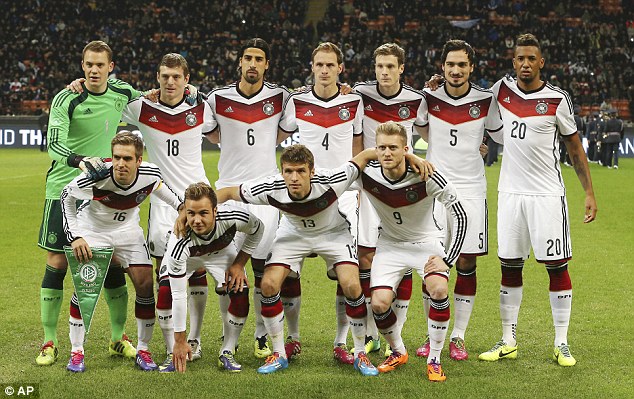 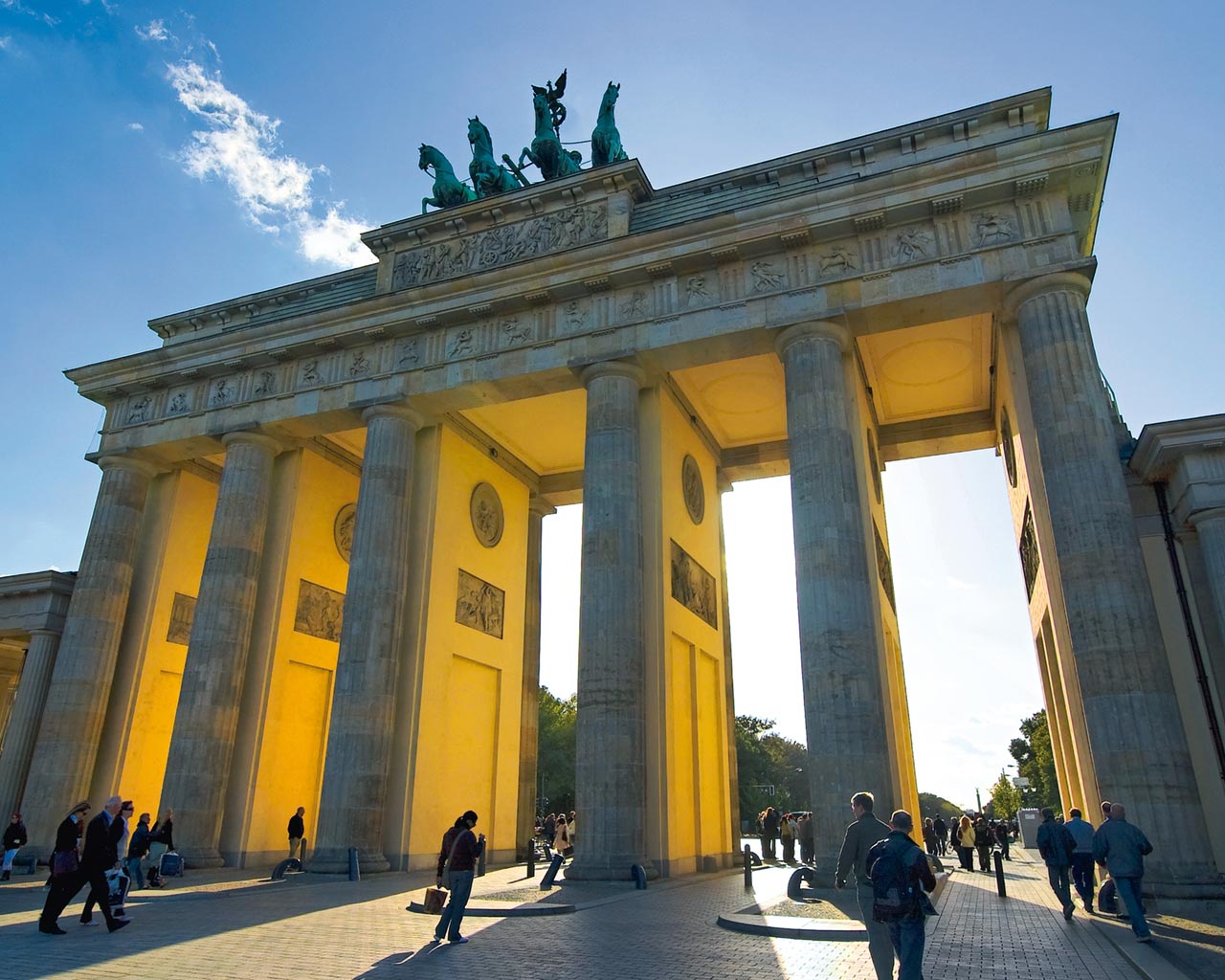 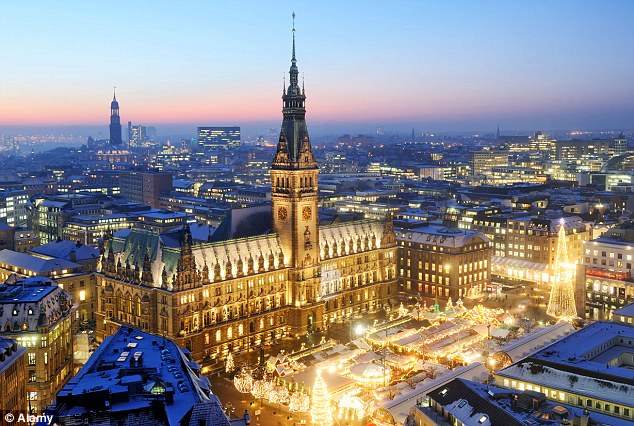 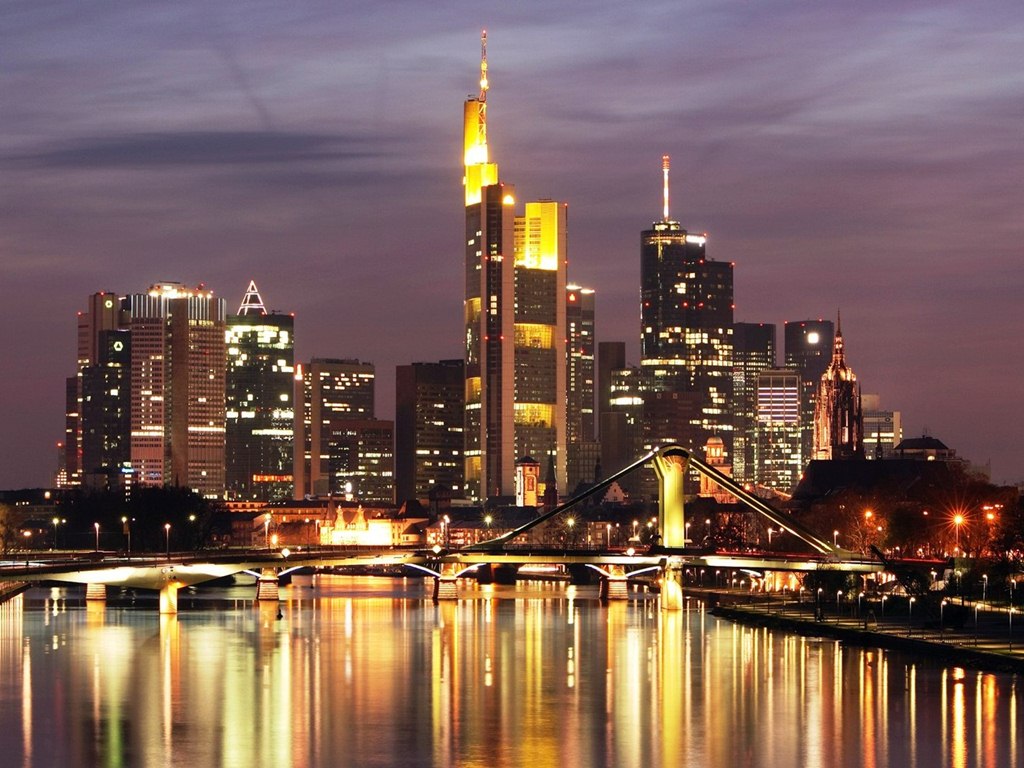 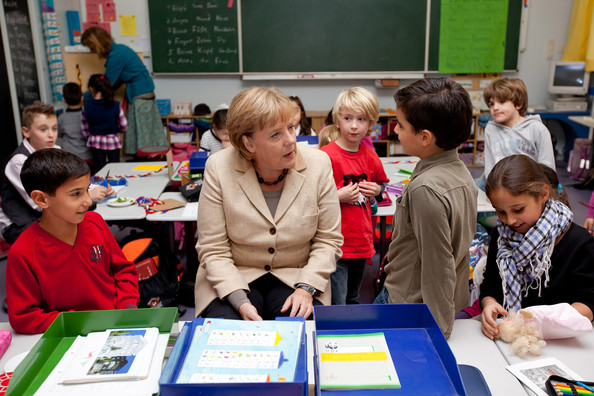 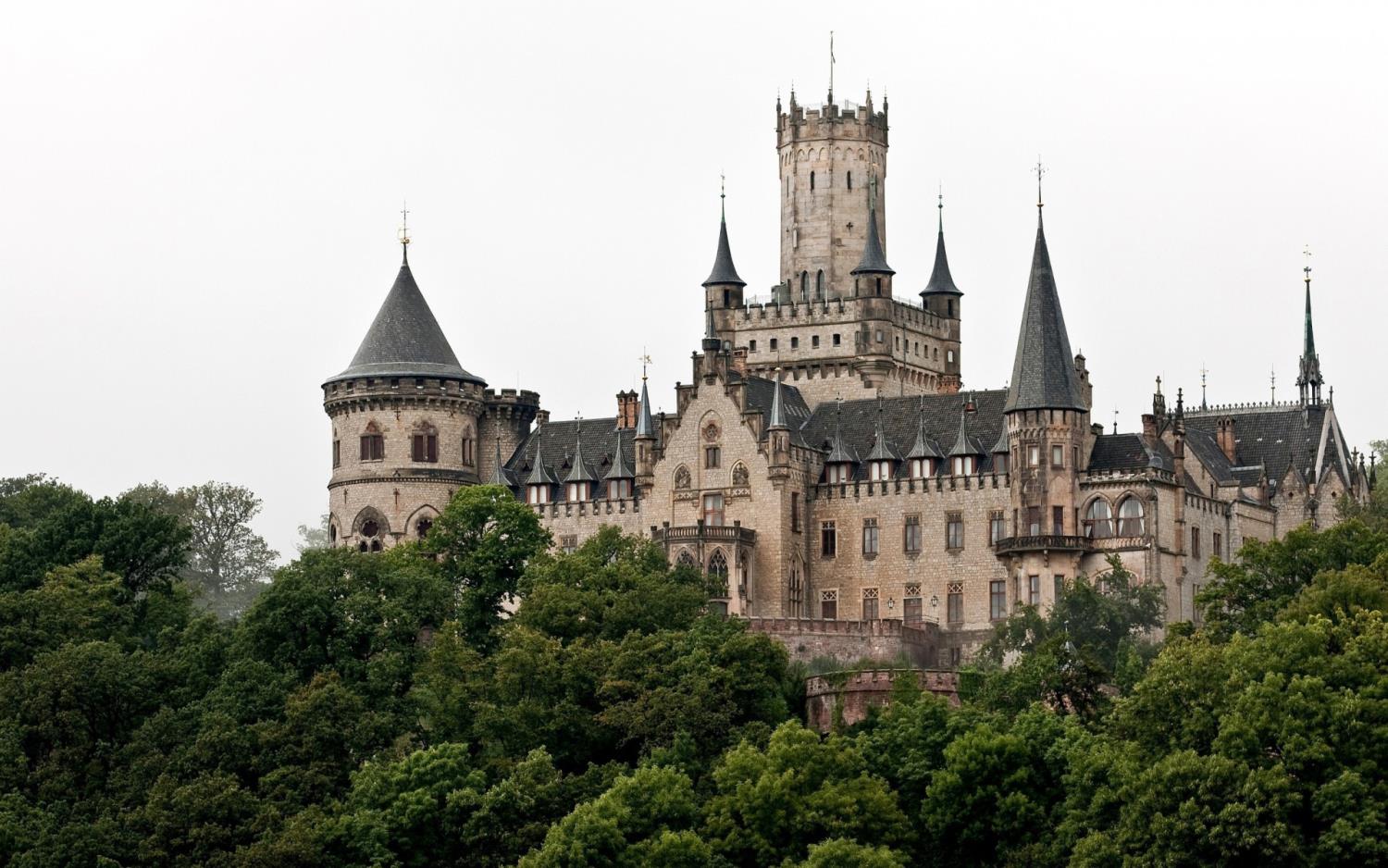 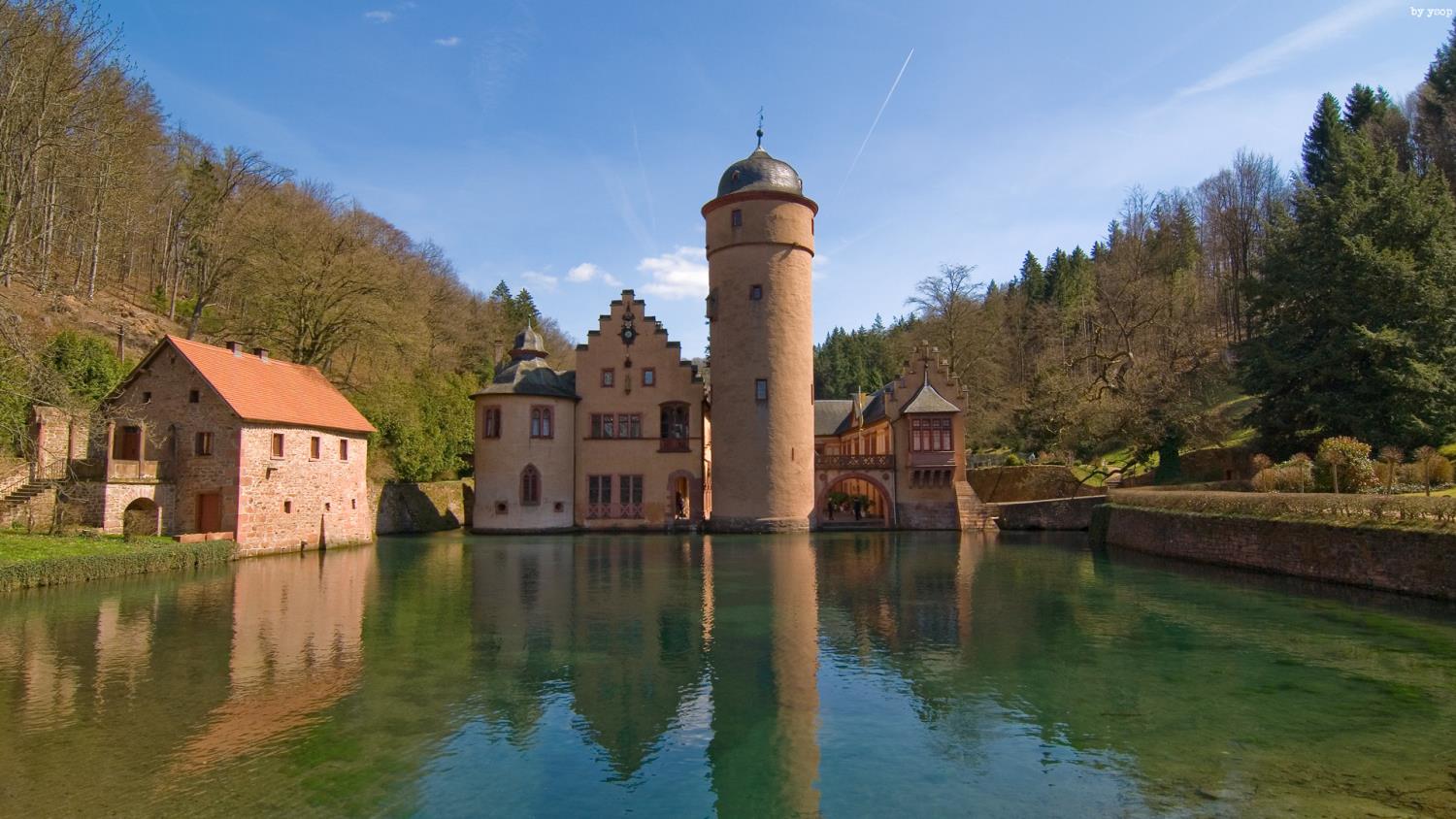 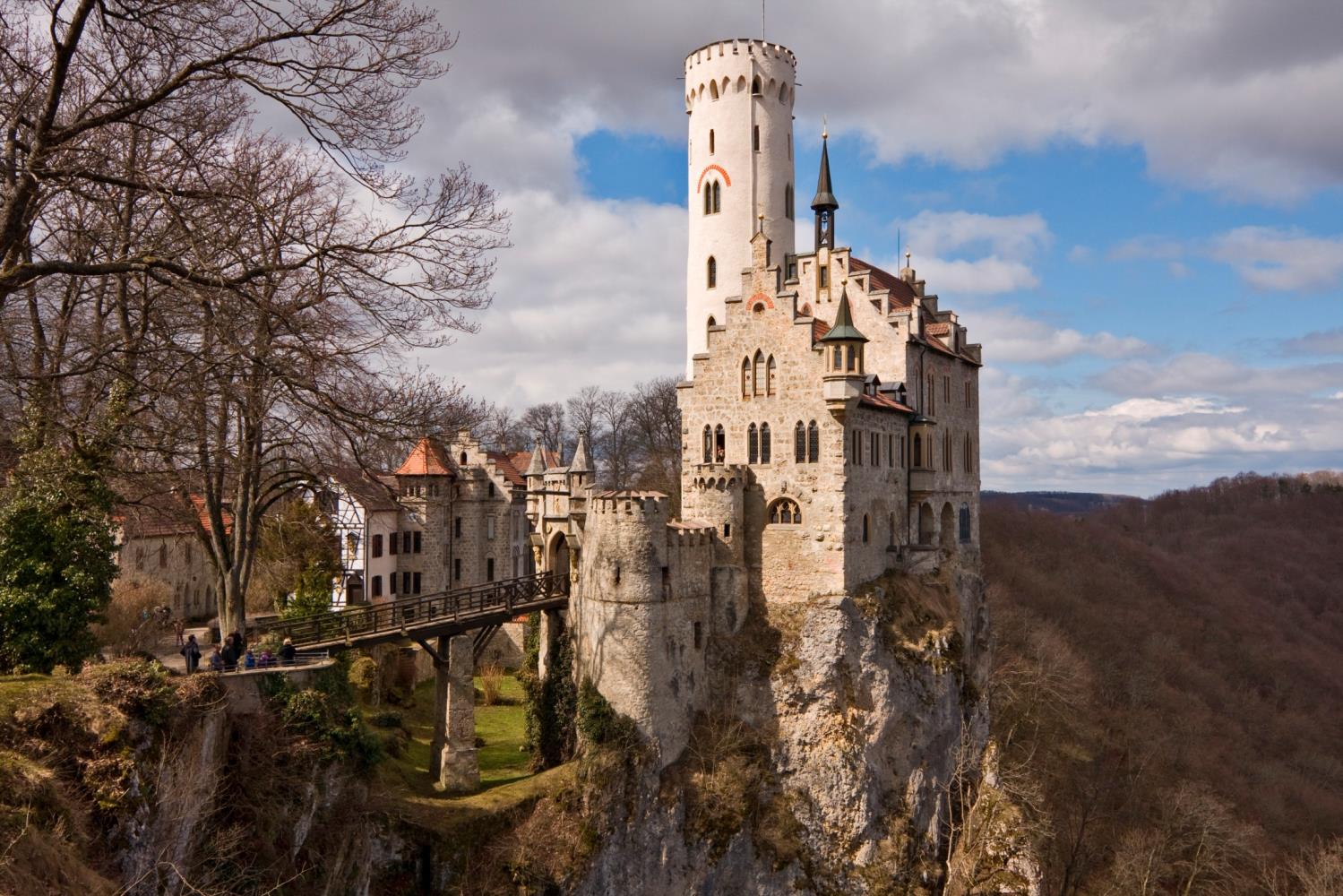 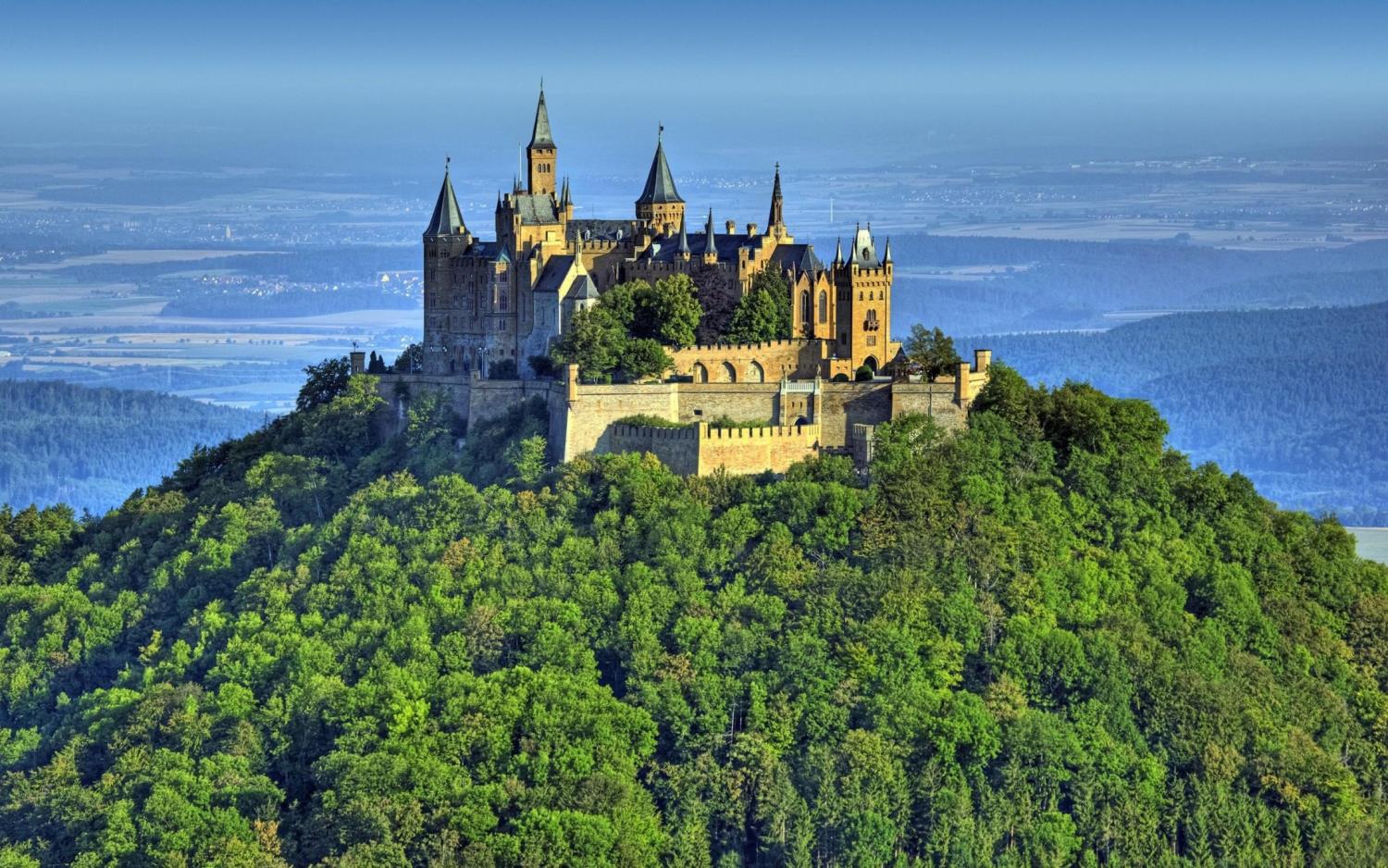 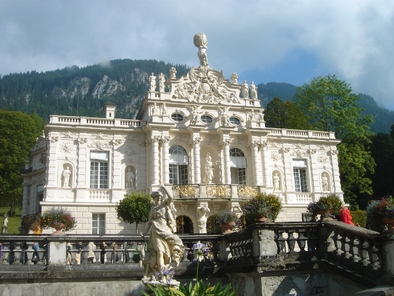 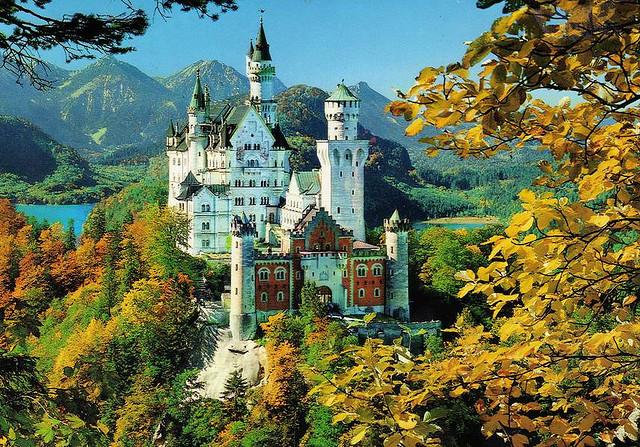 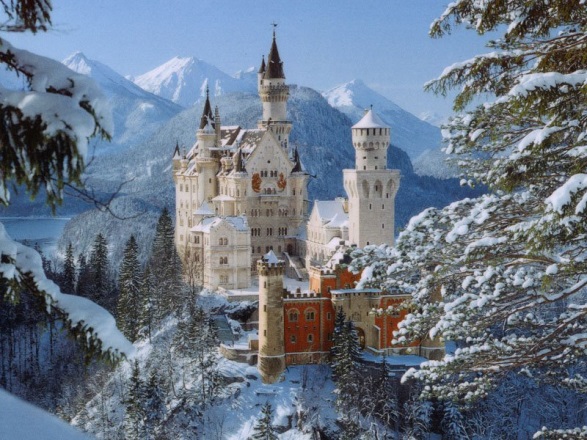 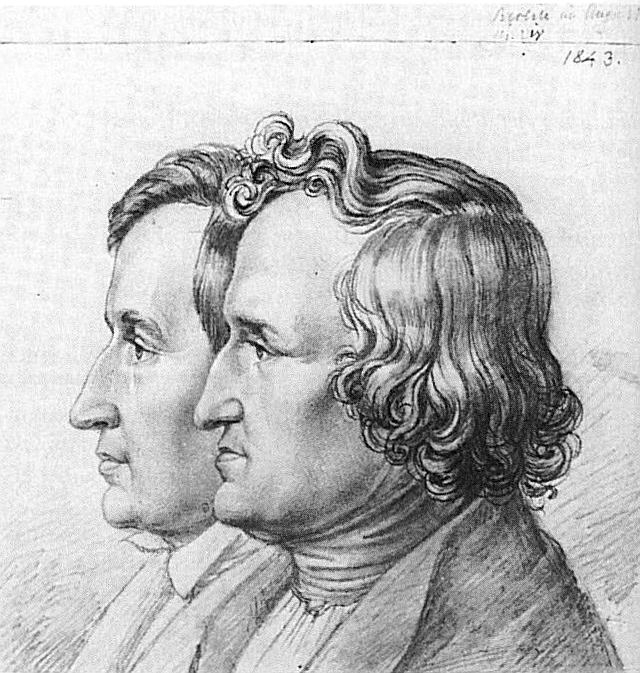 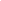 The Bremen Town-Musicians (with audio)Brother and SisterCinderella (with audio)The Frog King (with audio)Hänsel and GrethelLittle Briar-RoseLittle Red-CapLittle Snow-WhiteMother HolleRapunzelThe Seven Ravens (with audio)The Wolf and the Seven Little Kids